Containment Plan for Large Outbreaks Novel Coronavirus Disease 2019 (COVID-19)
State Institute of Health & Family Welfare
Rajasthan
1
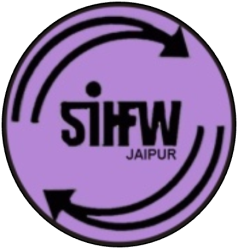 Epidemic phases and response interventions
Epidemic phases
Introduction or emergence
Localized transmission
Amplification
Reduced transmission
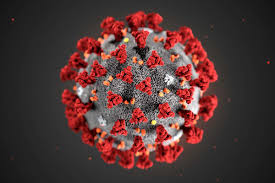 2
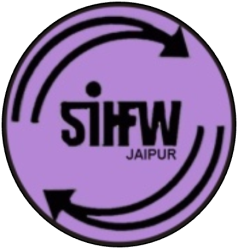 Epidemic phases and response interventions
Response interventions
Anticipation
Early detection
Control and mitigation
Elimination or Containment 
eradication
3
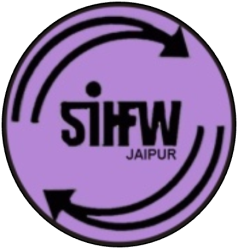 Containment Plan for Large Outbreaks Novel Coronavirus Disease 2019 (COVID-19)
The objective of this plan is to stop the chain of transmission thus reducing the morbidity and mortality due to COVID-19
4
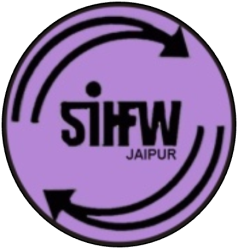 Containment for large outbreaks through geographic quarantine
Geographic quarantine 
   Geographic quarantine (cordon sanitaire) strategy calls for near absolute interruption of movement of people to and from a relatively large defined geographic area where there is single large outbreak or multiple foci of local transmission of COVID-19
5
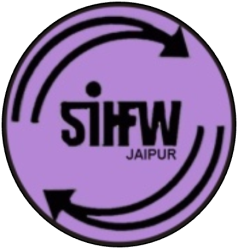 Containment for large outbreaks through geographic quarantine
Cluster Containment Strategy 
   The Cluster Containment Strategy would be to contain the disease within a defined geographic area by early detection of cases, breaking the chain of transmission and thus preventing its spread to new areas
6
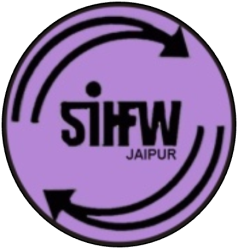 Action Plan for Geographic quarantine
Legal framework
The Home Ministry has delegated the powers under DM Act, 2005 [ Section 10 sub-section 2 clauses (i) and (l)] to Secretary (Health and Family Welfare) to act in such a way to contain or control the outbreak. 
States may invoke the provisions under DM Act,2005 or under the Epidemic Act,1897 to delegate powers to identified authority to act in such a manner to control or contain the outbreak
7
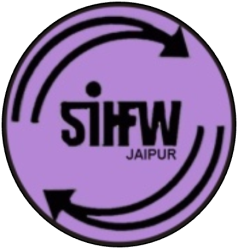 Institutional mechanisms and Inter-Union Government levelThe Group sectoral Co-ordination
At the of (GoM) apex body to take policy decisions
At the national level, the Cabinet Secretary/ National Crisis Management Committee (NCMC) / Committee of Secretaries (CoS) will review the situation across the country under the Chairmanship of Union Health Minister will be the Ministers
8
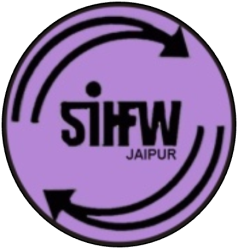 At the State level
State Crisis Management Committee or the State Disaster Management Authority
9
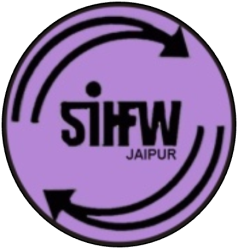 Institutional arrangement at the operational level
District level 
District Collector 
With health functionaries, DDMA, Revenue, PWD, Forest, Education and Panchayati Raj/ Local Self Governance Departments where the containment plan will be finalized and operationalized.
10
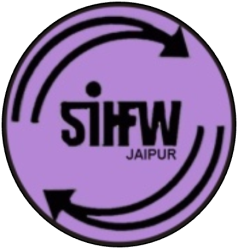 Trigger for Action
Epidemiological intelligence on increase in the incidence of a COVID-19 cases occurring within a defined geographic area will be trigger for action
This will be provided by IDSPs early warning and response (EWAR) system. 
Routine laboratory based surveillance of SARI cases is another trigger for action.
11
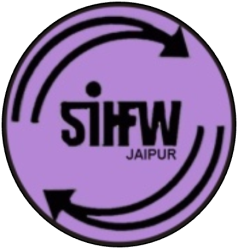 Deployment of Rapid Response Teams (RRT)
Emergency Medical Relief (EMR) division, Ministry of Health and Family Welfare will deploy the Central Rapid Response Team (RRT) to support and advice the State.
 The State will deploy its own State RRT and District RRT
12
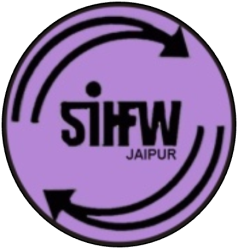 Identify area under geographic quarantine
Boundary for geographic quarantine will be defined based on : 
Geospatial distribution of each cluster contained within,
Largest administrative unit containing all clusters occurring within a state (with a minimum of 1 district), 
Feasibility to implement strict interruption of movement of people, 
Joint assessment by state and central rrts.
13
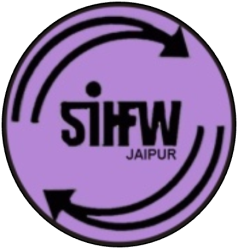 Buffer Zone 
The adjoining blocks of the affected district or rural districts of the affected city will be considered as the buffer zone.
Perimeter
 Perimeter of the geographically quarantined will be decided by the State administration
 Clear entry and exit points will be established.
14
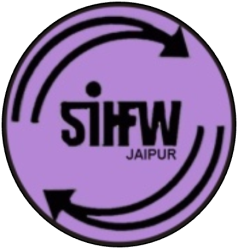 Activities in the Containment Zone
Extensive antiviral prophylaxis and treatment
 Perimeter control
 Multiple non-pharmaceutical interventions
 Surveillance and laboratory testing 
 Assessment of the novel virus
15
Pharmaceutical Interventions
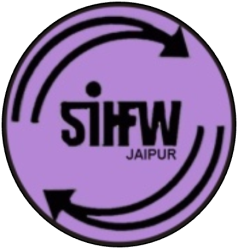 As of now there is no approved specific drug or vaccine for cure or prevention of COVID-19. 
Hydroxychloroquine has been recommended as chemoprophylaxis drug for use by asymptomatic healthcare workers managing COVID-19 cases and asymptomatic contacts of confirmed COVID-19 cases (advisory issued by ICMR in this regard is available at: https://www.mohfw.gov.in/pdf/AdvisoryontheuseofHydroxychloroquinasprophylaxisforSAR SCoV2infection.pdf).
 In addition a combination of Hydroxychloroquine and Azithromycin has been advocated for use in severe cases of COVID-19 under medical supervision. (Guideline on clinical management protocol of COVID-19 is available at: https://www.mohfw.gov.in/pdf/RevisedNationalClinicalManagementGuidelineforCOVID193 1032020.pdf)
16
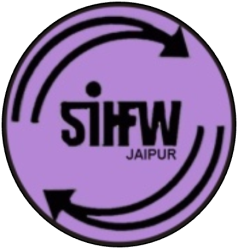 Non-Pharmaceutical Interventions
Isolation of ill persons; 
Voluntary quarantine of contacts; 
Social distancing measures such as school closures and cancellation of mass gatherings; 
Other measures to minimize person density (e.G. Staggered work and market hours).
17
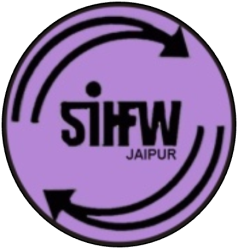 Laboratory Support
Designated laboratories
The designated laboratory will provide daily update (daily and cumulative) to District, State and Central Control Rooms on:
 No. of samples received 
 No. of samples tested
 No. of samples under testing
 No. of positive samples
18
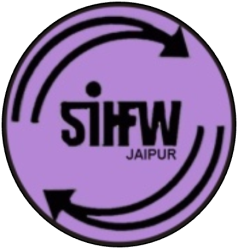 Laboratory Support
Testing criteria
Laboratory/s will undertake testing of:
All symptomatic individuals who have undertaken international travel in the last 14 days 
All symptomatic contacts of laboratory confirmed cases,
All symptomatic health care workers,
All hospitalized patients with SARI and 
Asymptomatic direct and high-risk contacts of a confirmed case should be tested once between day 5 and day 14 of coming in his/her contact. 
The testing will continue till 14 days from the date the last confirmed case is declared negative by laboratory test.
19
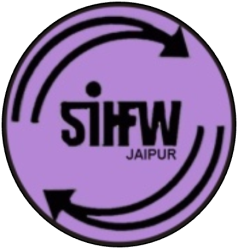 Hospital Care
A three tier arrangement
The mild cases at temporary hospital facilities by converting hotels/ hostel/ guest houses/ stadiums near a COVID-19 hospital. 
Dedicated COVID-19 hospitals/dedicated blocks in large hospitals will be identified and operationalized.
Nearest tertiary care facility in Government / private sector for severe cases
20
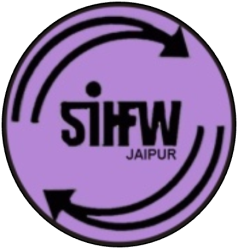 Hospital Care
Surge capacity 
Based on the risk assessment, ( if data suggests an exponential rise in the number of cases), the surge capacity of the identified hospitals will be enhanced, 
Private hospitals will be roped in and sites identified for temporary hospitals will be operationalized.
21
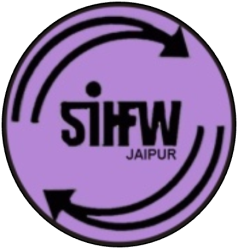 Material Logistics
Personal Protective Equipment
Transportation for mobilizing the surveillance and supervisory teams.
Stay arrangements for the field staff
Bio-medical waste management
22
Hospital Care
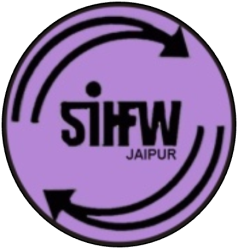 Pre-hospital care (ambulance facility)
Ambulances need to be in place for transportation of suspect/confirmed cases. 
Such ambulances shall be manned by personnel adequately trained in infection prevention and control (ipc), 
Use of ppe and protocol that needs to be followed for disinfection of ambulances (by 1% sodium hypochlorite solution using knapsack sprayers).
23
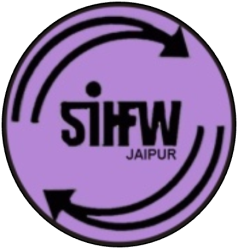 Hospital Care
Infection Prevention Control Practices
Formation of IPC committees at HCF
HCF staff trained in hand washing , respiratory etiquettes, donning/doffing & proper disposal of PPEs and biomedical waste management. 
Use of PPE by HCF staff
24
Clinical management
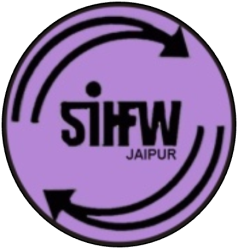 The hospitalized cases may require symptomatic treatment for fever. Paracetamol is the drug of choice.
Suspect cases with co-morbid conditions, if any, will require appropriate management of co-morbid conditions. 
For patients with Severe Acute Respiratory Illness (SARI), having respiratory distress may require, pulse oxymetry, oxygen therapy, non-invasive and invasive ventilator therapy. 
Detailed guidelines available on MoHFW’s website and updated from time to time, may be followed.
25
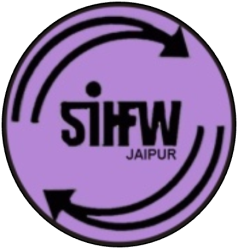 Risk Communication
Risk communication materials 
posters and pamphlets 
Audio only material
 AV films (prepared by PIB/MoHFW)]
26
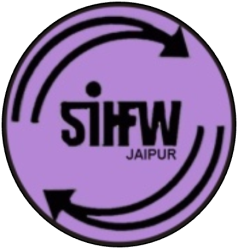 Discharge Policy
Discharge policy for suspected cases of COVID-19 tested negative will be based on the clinical assessment of the treating physician.
 For those tested positive for COVID-19, their discharge from hospital will be based on consecutive two samples tested negative and the patient is free from symptoms
27
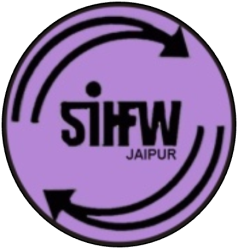 Psychosocial Support
A guidance note on dealing with various mental issues is available at: https://www.mohfw.gov.in/pdf/MindingourmindsduringCoronaeditedat.pdf.
28
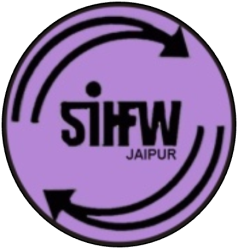 Communication Channels
Interpersonal communication
Mass communication
Dedicated helpline
Media Management
29
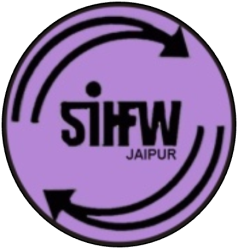 Information Management
Control room at State & District Headquarters 
Control Room in the geographic quarantine zone 
Alerting the neighboring Districts/States
30
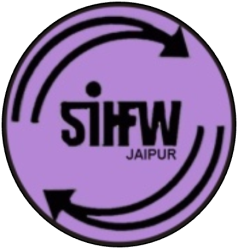 Capacity Building
Activities during Covid 
Field activities including surveillance,
Clinical care at hospitals, 
 laboratory testing and 
 support staff to provide support services.
31
Training Content
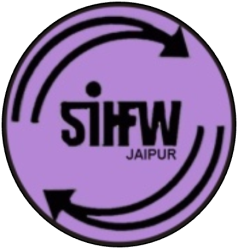 Field surveillance, contact tracing, data management and reporting
 Surveillance at designated exit points from the containment zone 
Sampling, packaging and shipment of specimen 
Hospital infection prevention and control including use of appropriate PPEs and biomedical waste management 
Clinical care of suspect and confirmed cases including ventilator management, critical care management 
Risk communication to general community and health service providers
32
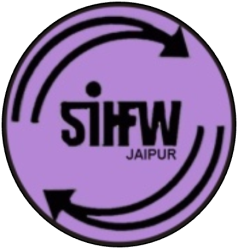 Thanks
33